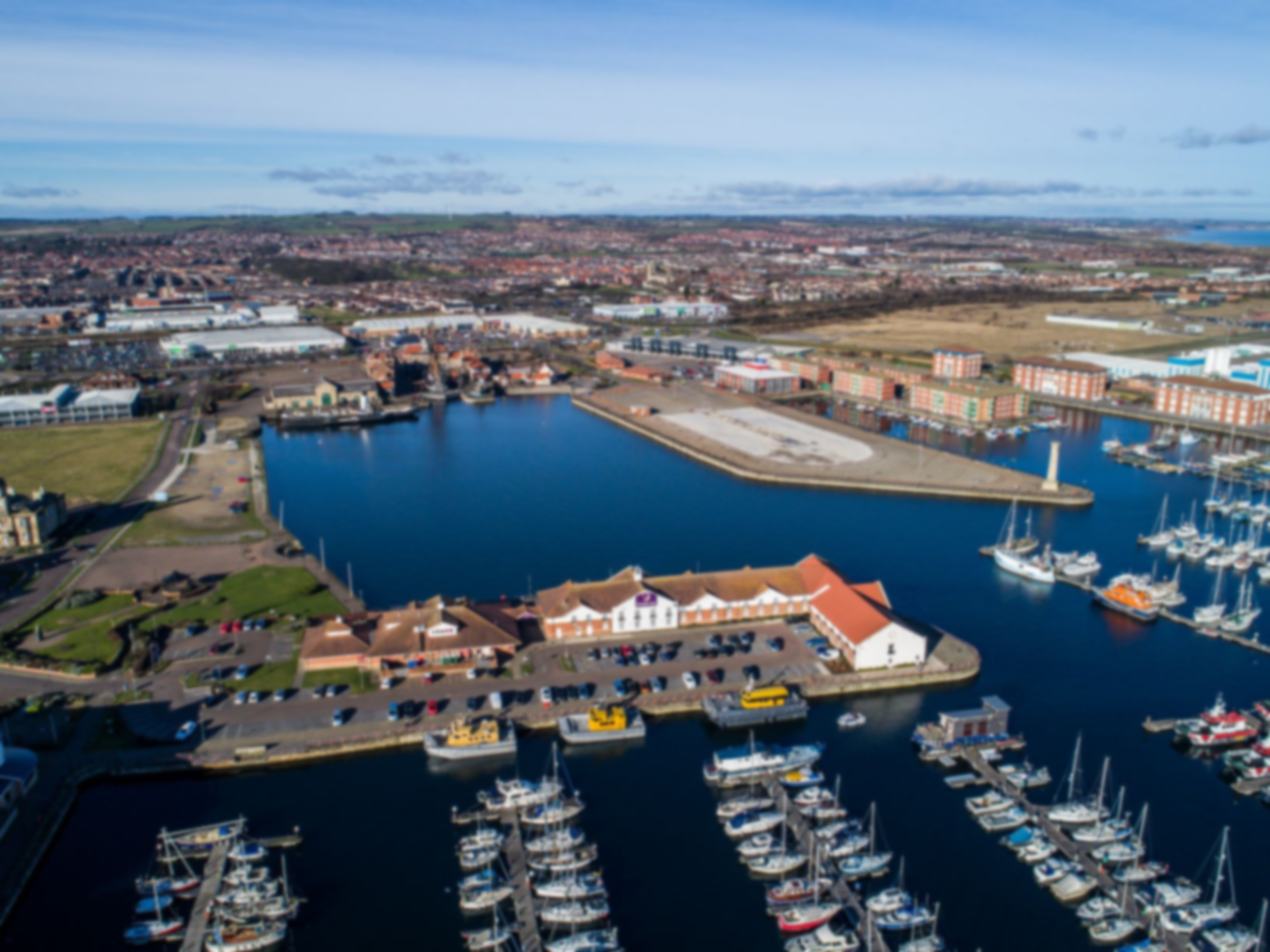 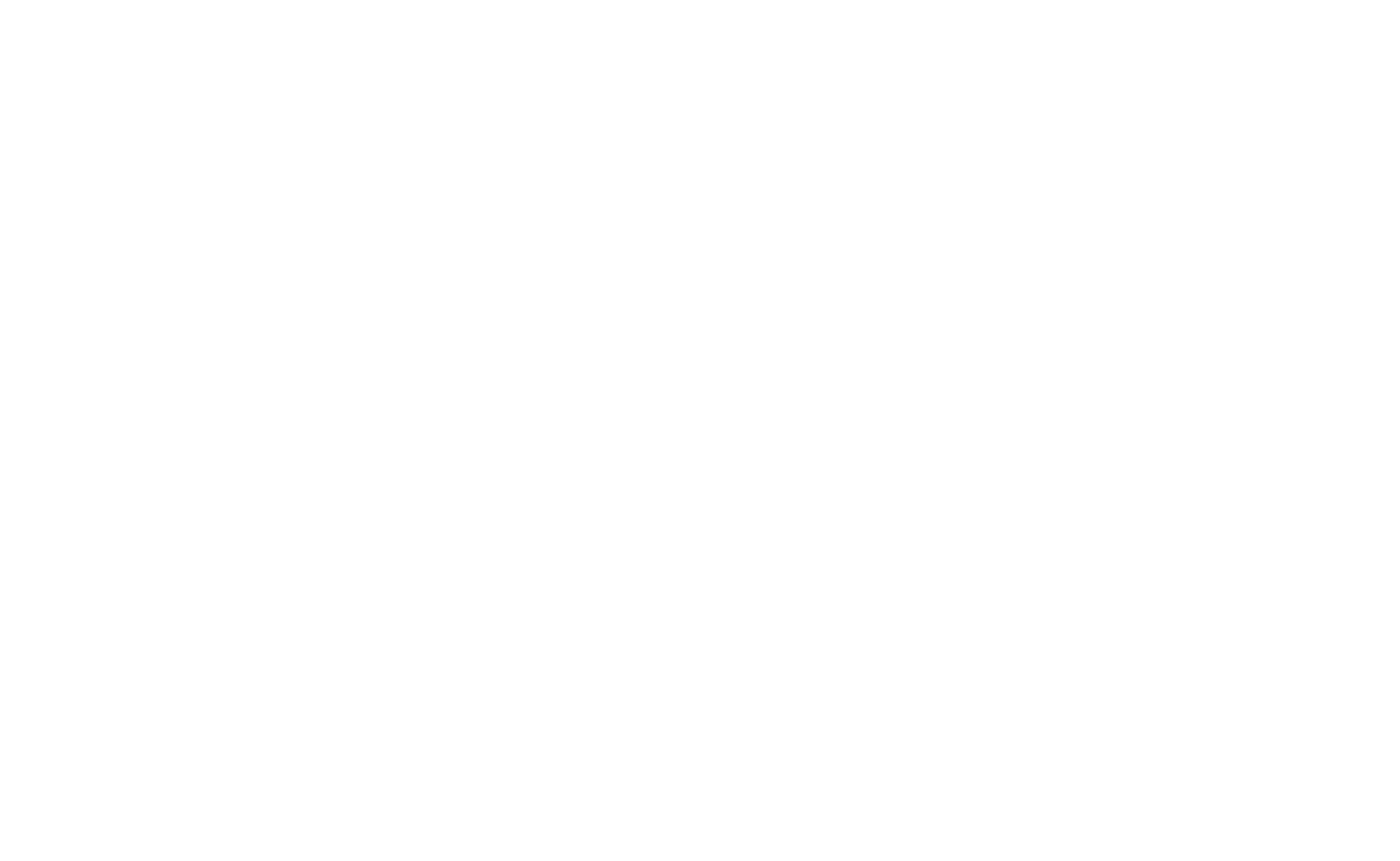 HARTLEPOOL TOWN DEAL BOARD PROGRAMME REPORT
July 2021
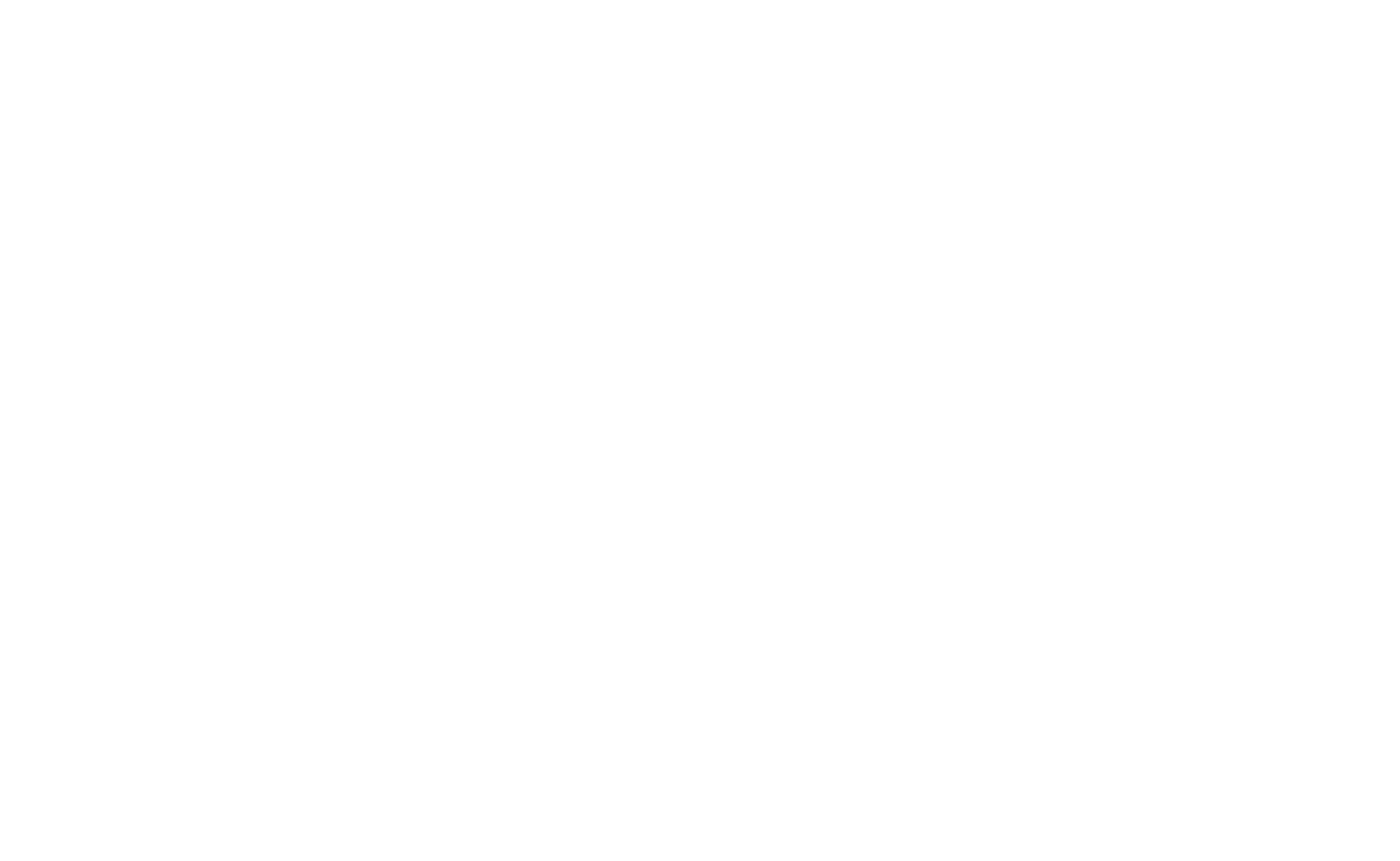 Project Updates
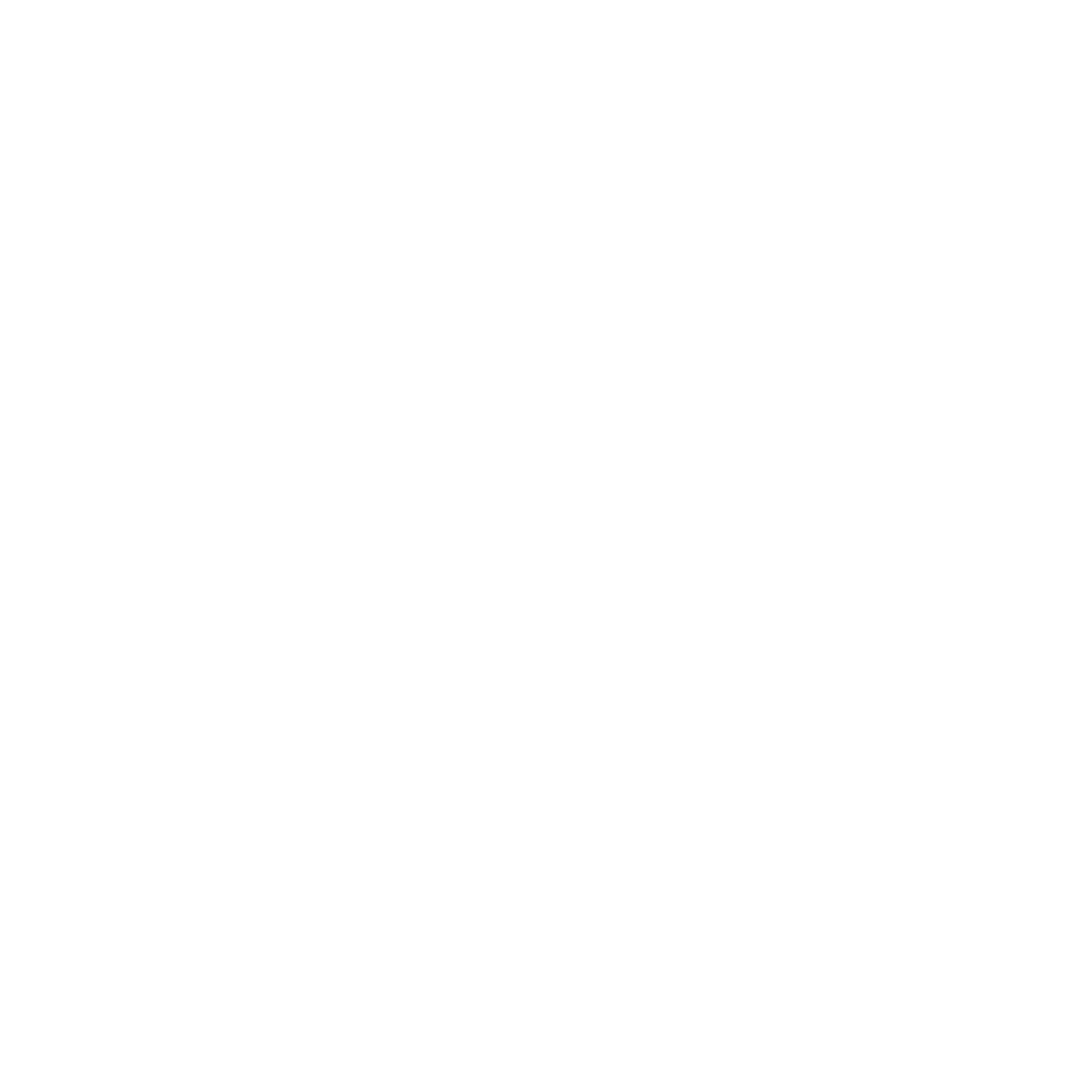 Jacobs commissioned

Communications and Engagement Sub Group met

Business Case readiness of all projects reviewed

Engagement Platform launched
RAG (Red/Amber/Green rating system)

Ratings are provided to help quickly identify what is on track and what is at risk. Considerations for these could include time, quality, cost and stakeholder engagement.
At significant risk of failure to deliver, requiring immediate attention and corrective action to be taken
Serious risk(s) which could have a major impact on the project and which need to be managed closely
Potential risk(s) exist which could have an impact on the project and need to be managed
Low level or emerging risk(s) which could impact the project but which can be managed
Minor risk(s) unlikely to have impact on the project
PROJECT UPDATES
PROGRAMME OVERVIEW Template
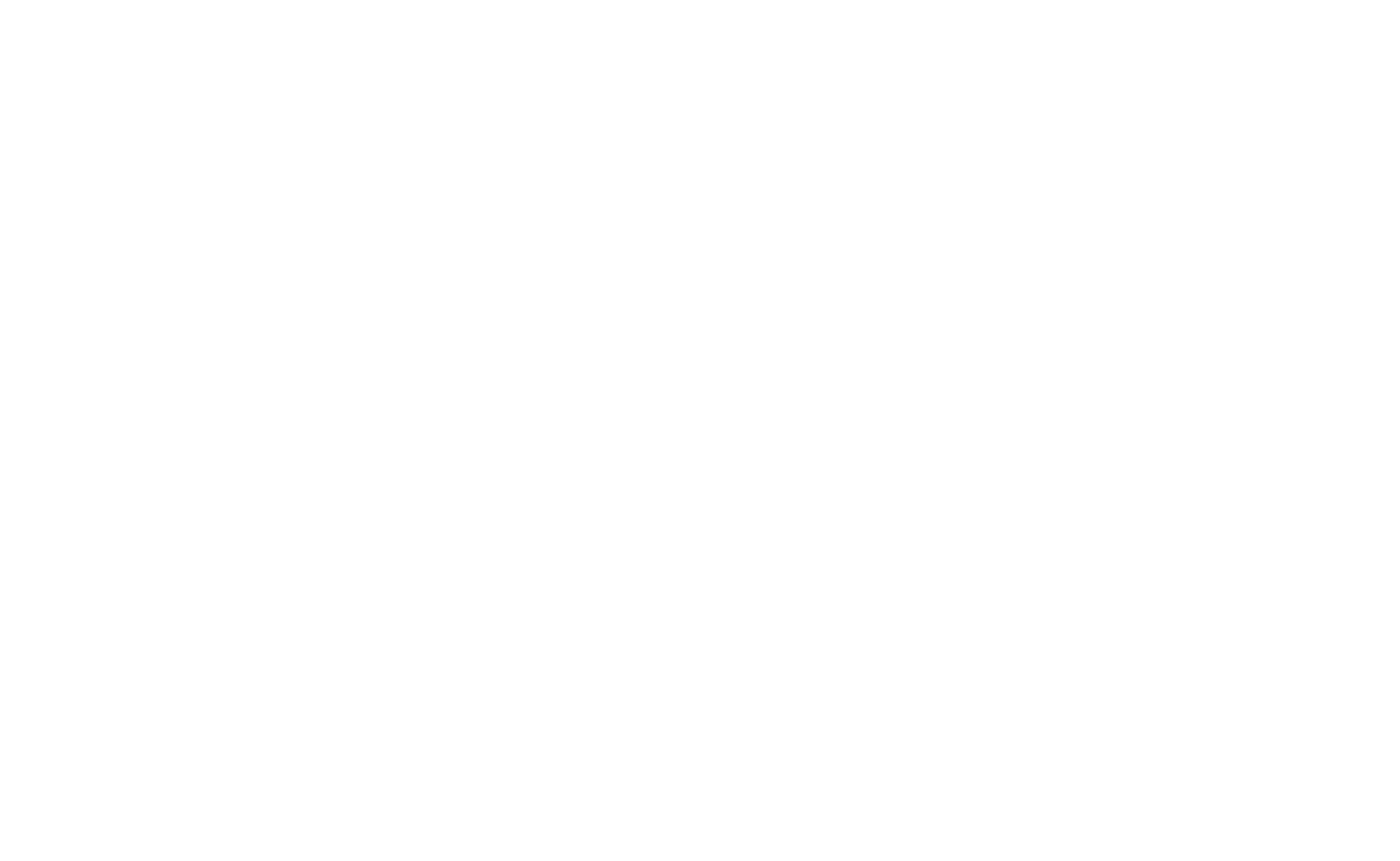 DECISIONS FORTHE BOARD
The Board is asked to make a decision on the following:
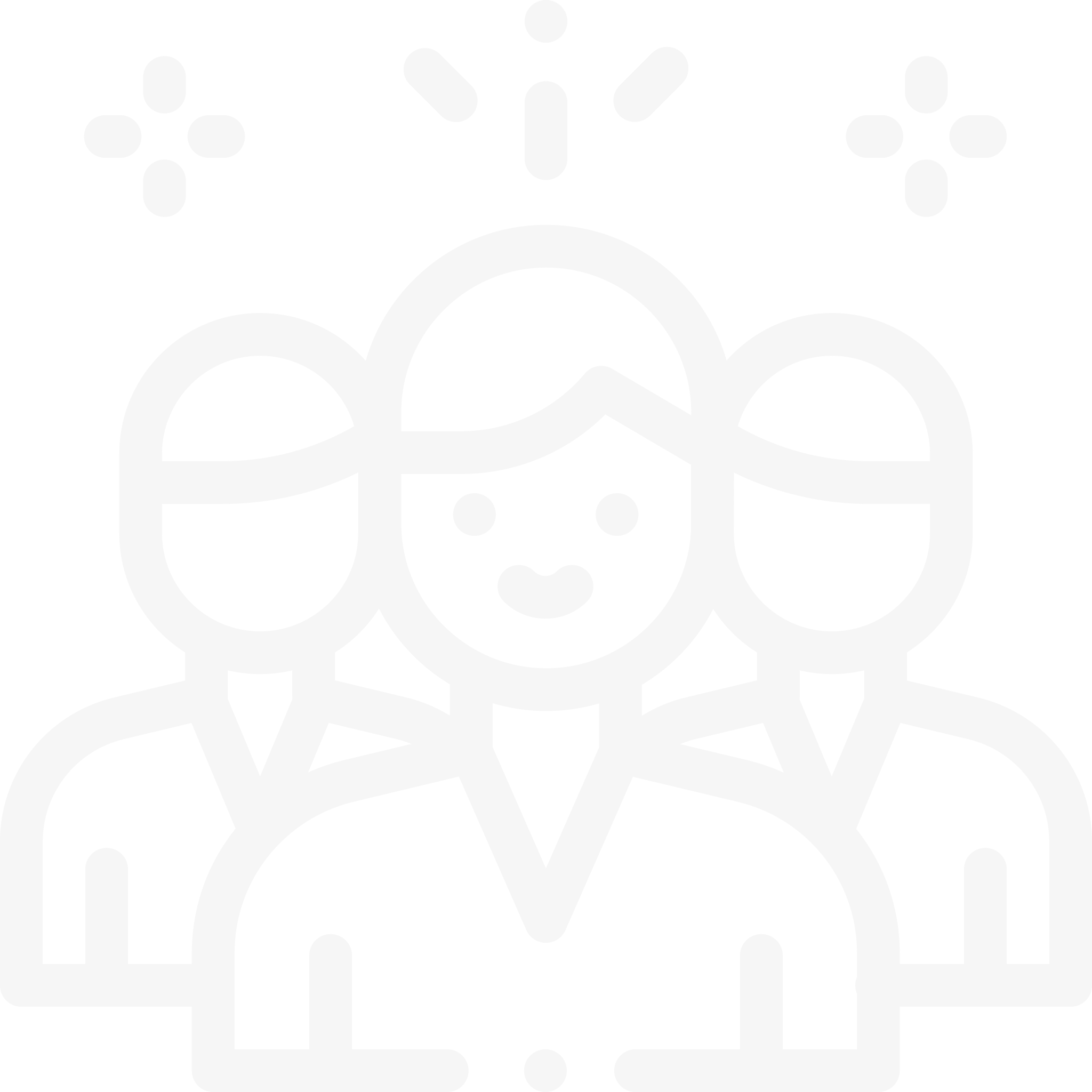 Consider the recommendations of the Communication and Engagement Sub Group and employ an engagement practitioner from the remaining Capacity Funding.